STT 200 – Lecture 1, section 2,4Recitation 12(11/20/2012)
TA: Zhen (Alan) Zhang

zhangz19@stt.msu.edu
Office hour: (C500 WH) 1:45 – 2:45PM Tuesday
(office tel.: 432-3342)
Help-room: (A102 WH) 11:20AM-12:30PM, Monday, Friday

Class meet on Tuesday: 
3:00 – 3:50PM A122 WH, Section 02
12:40 – 1:30PM A322 WH, Section 04
Overview
We will discuss following problems:
Chapter 18 “Sampling Distribution Models” (Page 481) 
	# 18, 23, 24, 34, 37, 47, 48

All recitation PowerPoint slides available at here
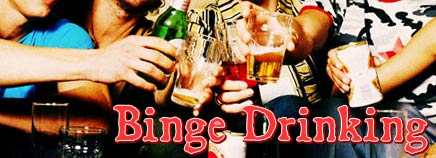 Chapter 18 (Page 481): #18:
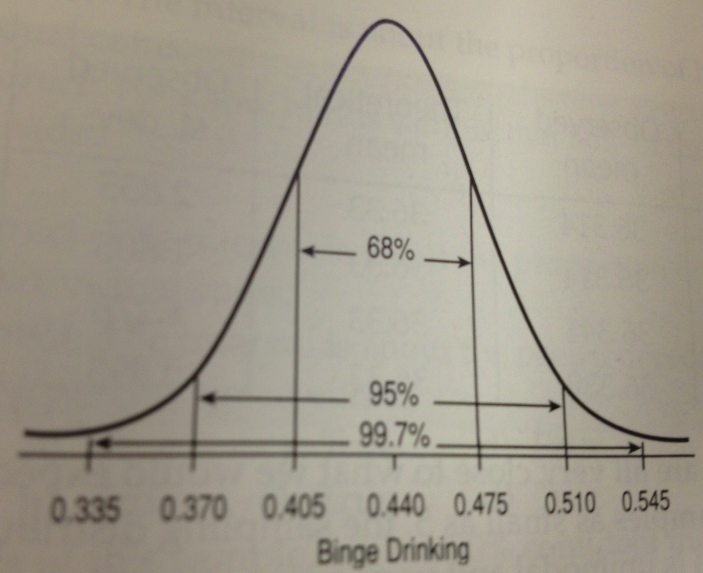 Chapter 18 (Page 483): #34:
Assessment records indicate that the values of homes is skewed right, with mean $140,000 and standard deviation $60,000. 
We sample 100 homes at random. Use 68-95-99.7 rule, draw and label and appropriate sampling model for the mean value of the homes selected. 
Mean = 140,000
SD = 6,000
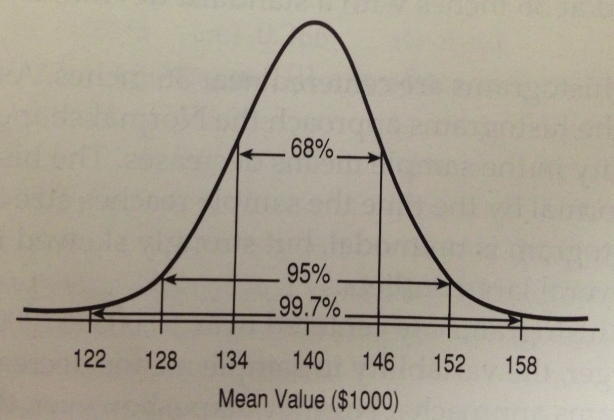 Use Normal tables or technology for the following.
Thank you.